«Институт безопасности труда и здоровья окружающей среды» Рижского университета им.Страдыня Лаборатория гигиены и профессиональных заболеваний
Инесе Мартинсоне Dr.med. 
Старший научный сотрудник
Лабораторий гигиены и профессиональных заболеваний
Наша цель – изучать факторы риска труда и экологические проблемы, возможности их предотвращения,а также обеспечивать предприятия профессиональными услугами в сфере безопасности и здоровья труда.
НАПРАВЛЕНИЯ ДЕЯТЕЛЬНОСТИ
Обучение студентов и аспирантов, специалистов в сфере охраны труда и здоровья среды.
Разработка и реализация научных и практических проектов.
Услуги экспертов в области оценки воздействия среды на здоровье, консультации по оценке факторов риска рабочей среды.
НАПРАВЛЕНИЯ ДЕЯТЕЛЬНОСТИ
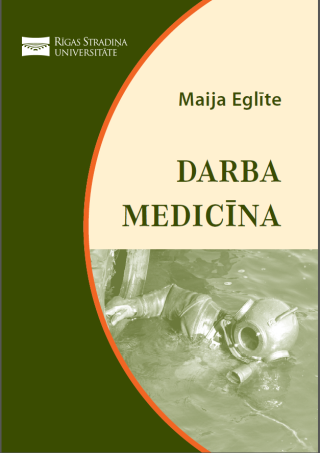 http://www.youtube.com/watch?v=73cI5_SvFd0&list=UUzRa-CoVs4qDtikJ43PILdA&index=7
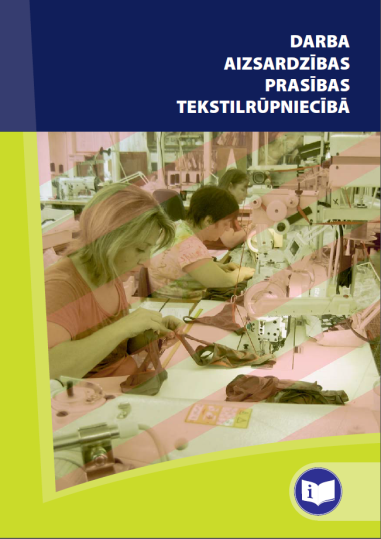 Подготовка информативных материалов в сфере охраны труда и здоровья среды. http://osha.lv/lv/publications 
Развитие технических стандартов лабораторных замеров.
Составление паспортов/листов безопасности химических веществ и продуктов.
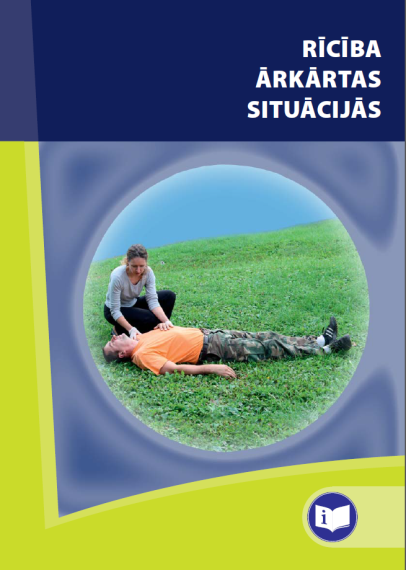 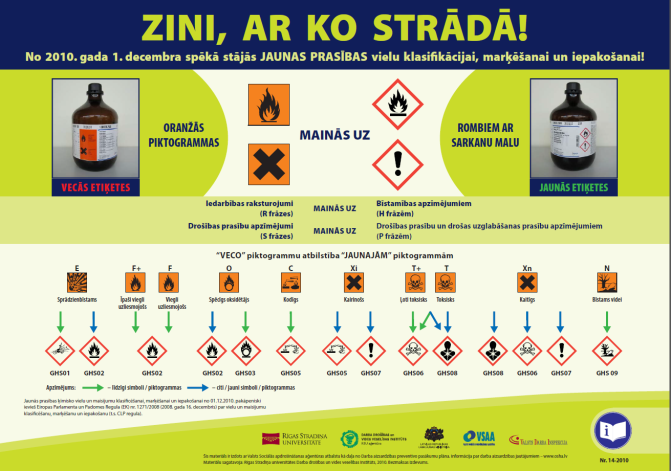 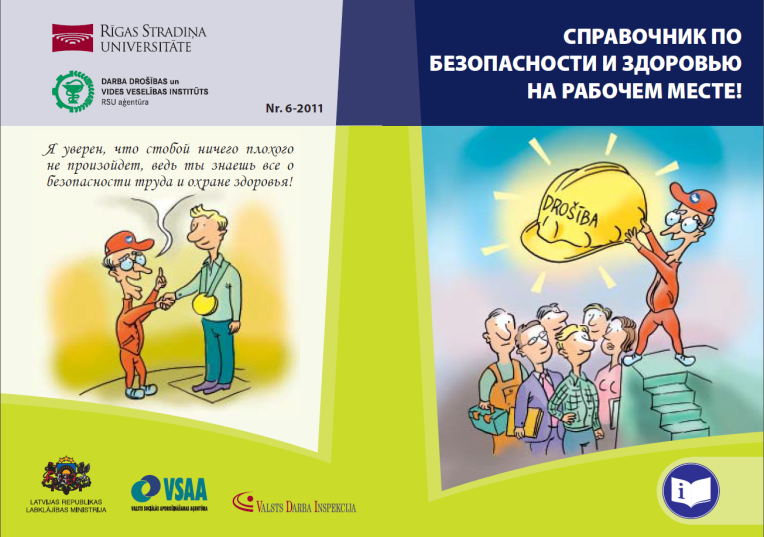 НАПРАВЛЕНИЯ ДЕЯТЕЛЬНОСТИ
Клинико-дерматологическая и гигиеническая оценка средств бытовой химии и косметических продуктов.
Токсикологические исследования.
Развитие сотрудничества с лабораториями сходного профиля в Латвии и других странах.
ОСНОВНЫЕ ИССЛЕДОВАТЕЛЬСКИЕ ПРОЕКТЫ
INTERREG «Рабочие способности и социальная интеграция» (CB52).
ЕСФ «Условия труда и риски в Латвии, 2012–2013“.
ЕЭЗ «Определение загрязненности воздуха, созданной техническим оборудованием в офисах и оценка ее возможного воздействия на организм» (EEZ09AP-22).
GRUNDTVIG «Укрепление интегрированных способностей у рабочих с низким уровнем образования относительно выбора в сфере здоровья в меняющихся условиях рынка труда» (2008-3466/001-001).